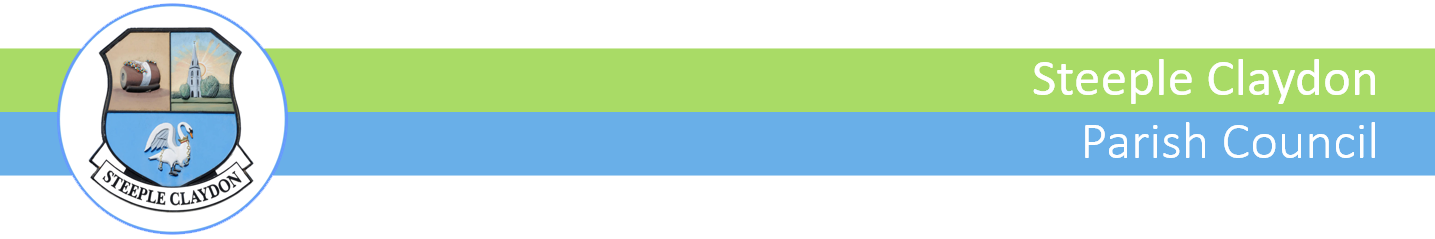 PLEASE JOIN US FOR A WEEKLY 
LITTER PICK
IN PREPARATION FOR BEST KEPT VILLAGE
MEET AT THE VILLAGE HALL EVERY SATURDAY FROM 10AM – 12 MIDDAY
10/05,17/05,24/05,31/05,07/06
clerk@steepleclaydonparishcouncil.gov.uk
01296 534 698 office hours only Monday-Friday
Post box at The Library 48 Queen Catherine Rd, Steeple Claydon, Buckingham, Buckinghamshire, MK18 2PY